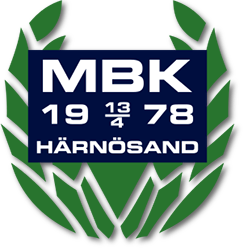 Moffe P09
Agenda
Träning
Uppförande
Seriespel
Cuper
Avgifter och material
Uppgifter runt laget
Kommunikation 
Domare – Clever Service
Övrigt
Träning
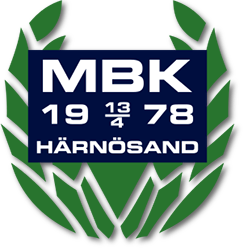 Fotboll 
Plats: Högslätten
Onsdagar: 16.45 – 18. 00
Fredagar: 17.45 – 19.00
Söndagar: 11.45 – 13.00
Observera att det är cirkatider och om vi kan kör vi längre träningar
Nya tider på Högslätten i April
Byte av plan till Geresta i Juni
Fysträning
Plats: Willys
Mån 18.00 – 18.45
Träningsperioder
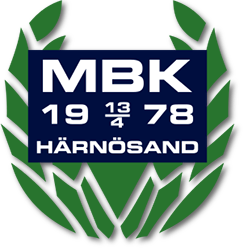 Försäsong 
Mars – April
Vårsäsong
Maj – Juni
Vinter
November – Februari
Höstsäsong
Augusti – Oktober
Träningsledigt
Juli (sommarledigt)
December (jul/nyår)
Uppförande
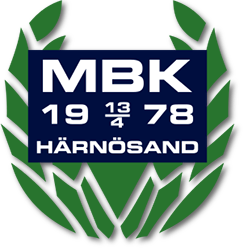 Vi är äldsta laget och förväntas uppföra oss därefter – både på och utanför planen
Informera tränare om man inte kan komma eller kommer sent
Fokus under träning lika viktigt som närvaro!
Respekt mot varandra!
Seriespel
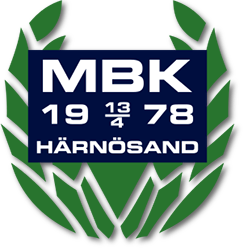 NaFu P-15
Vårserie Ångermanland (9 matcher)

Höstserie
Grupper mot Medelpad, Jämtland och Härjedalen
Ca 15 Spelare tas ut för match
Uttagning till match efter närvaro och insats på träning
Cuper
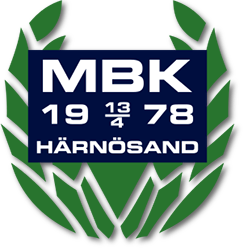 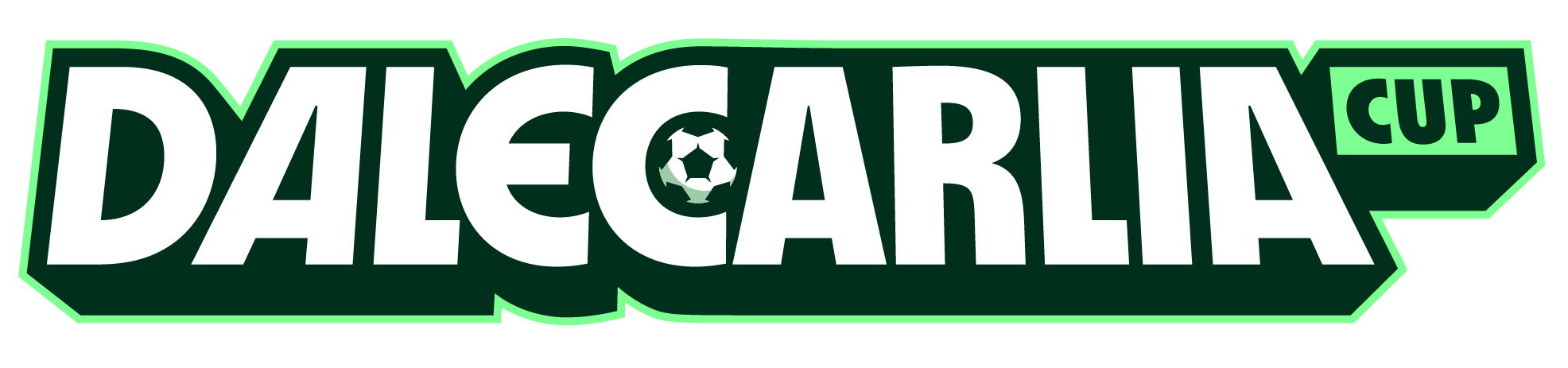 26 – 30 juni 
1800 kr/spelare
Distriktsmästerskap (DM)
6 juni  och 8 – 10 juni
Mid Nordic Cup?
Höstcup?
Vilka spelar cuper?
Samtliga med godkänd närvaro och insats på träning
Trupp antal: ca 20 st
Avgifter och material
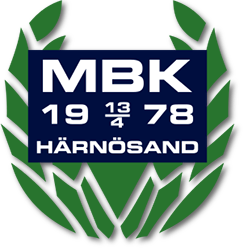 Avgift
750 kr
250 kr (medlemsavgift) + 500 kr (träningsavgift)
Avbetalning - det går att dela upp betalningen på 2 eller 3 månader

Kläder – köps via Stripe – länk: https://stripe.se/moffe/
Shorts: 
119 kr (svart, storlekar 104 - 3XL)
Strumpor: 
79 kr (svart, storlekar 1 – 6)
Övriga kläder (storlekar från 104 till 3 XL)
Zip-jacka: 309 kr 
Träningsoveralljacka: 339 kr
Träningsoverallbyxa: 239/279 kr

Matchtröja
Matchtröja hämtas av vårdnadshavare
Ingen kostnad för matchtröja om den återlämnas i gott skick efter säsong
Uppgifter runt laget
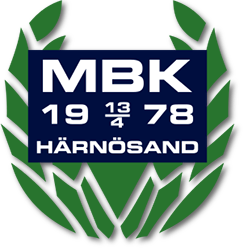 Hemmagruppen
Ansvarsområden
Matchvärd
Kiosk

Medlemmar:
?
?
?
Städgruppen
Ansvarsområden
Vår- & Höststädning (3 st)
Duk på plan (alla)

Medlemmar:
?
?
?
Ekonomi
Ansvarsområden
Lagkassa
Sponsring

Medlemmar:
?
?
?
Bortagruppen
Ansvarsområden
Körschema

Medlemmar:
?
?
?
Plangruppen
Ansvarsområden
Vård av plan

Medlemmar:
?
?
?
Kommunikation
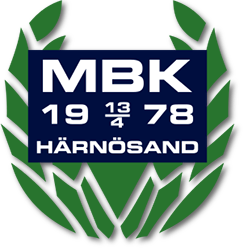 Supertext
Information via Supertext till föräldrar i grupp
Fotboll P-09
Information till spelare i grupp
Moffe P09 spelare
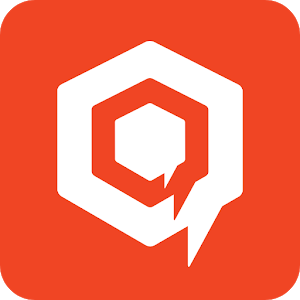 Laget.se
Kallelser till matcher via laget.se
Kalender med träningar och matcher
Finns app  att ladda ner till telefon
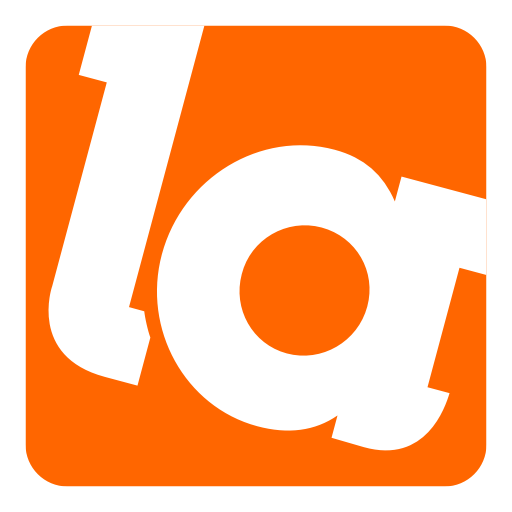 Domare - Clever Service
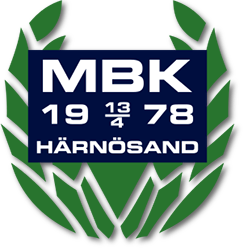 Clever Service 
Ungdomar som har gått domarutbildning, ansöker om att döma matcher via Clever Service.
Hjälp era barn att registrera sina uppgifter och hålla koll på tider för matcher.
Övrigt
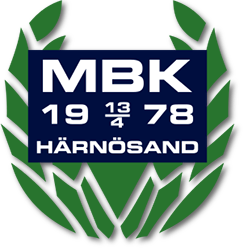 Övriga frågor?